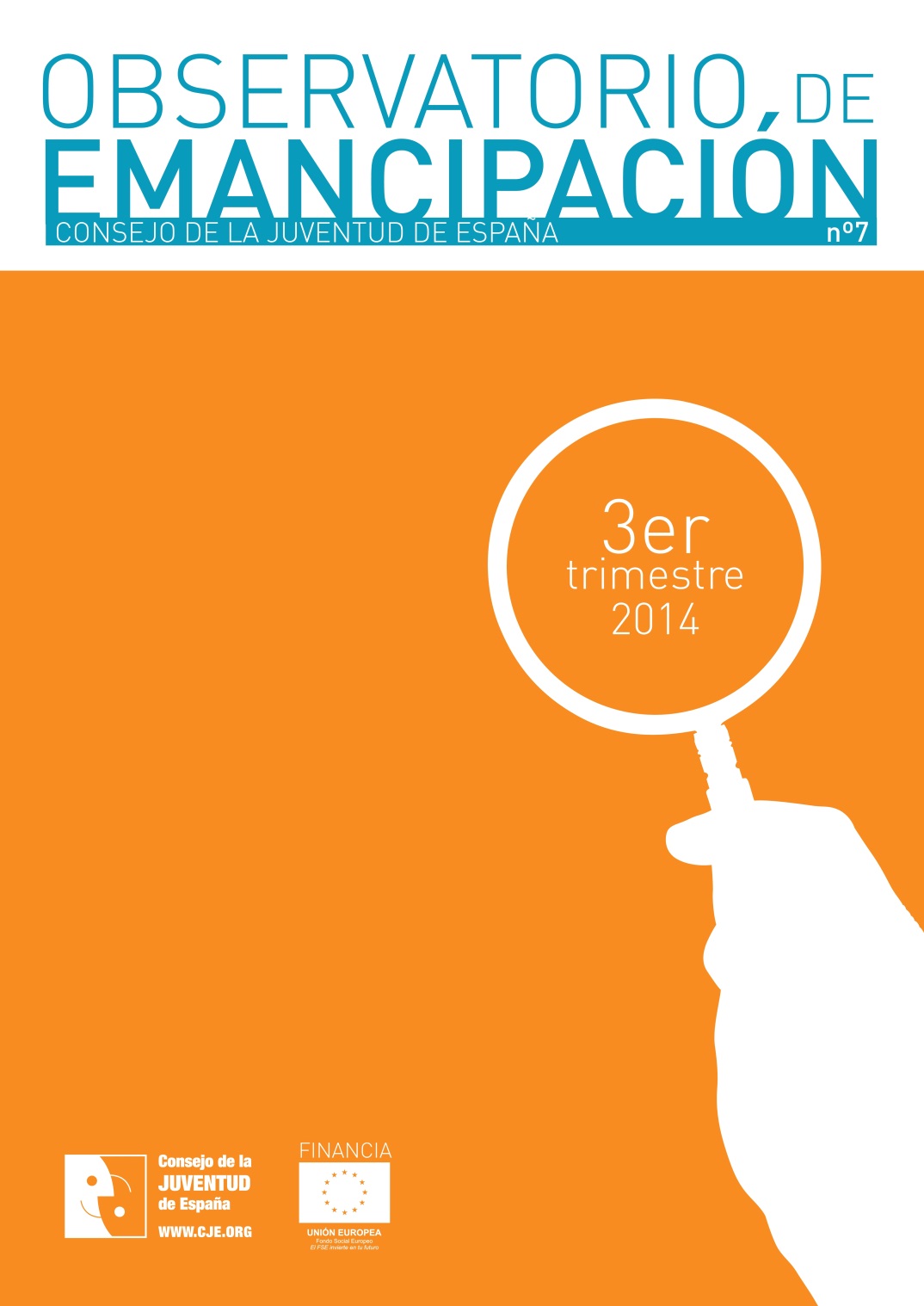 Madrid, 24 de marzo de 2015
Relación de indicadores y fuentes utilizadas en el Observatorio
Emancipación residencial y movimientos migratorios
Evolución comparada de la emancipación residencial de la población de 16 a 29 años en España según sexo. 2008-2014
30,7%
21,6%
25,8%
17,8%
Tasa de emancipación residencial de la población de 16 a 29 años por CCAA. III/14
Población de 16 a 29 emancipada en hogares unipersonales en España 2008-2014
17,3%
14,0%
Diferencias en los flujos migratorios hacia el exterior…
Nacionalidad de las personas emigrantes de 15 a 29 años en España 2008-2014*
2014:
20,9%
2014:
16,2%
¿Y los flujos migratorios internos?
El saldo migratorio interautonómico de la población de 16 a 29 años según sexo. 2008-2014*
Emancipación, empleo y educación
Nivel máximo de estudios finalizado de la población joven en España III/14
Hombres 16-29 años
Mujeres 16-29 años
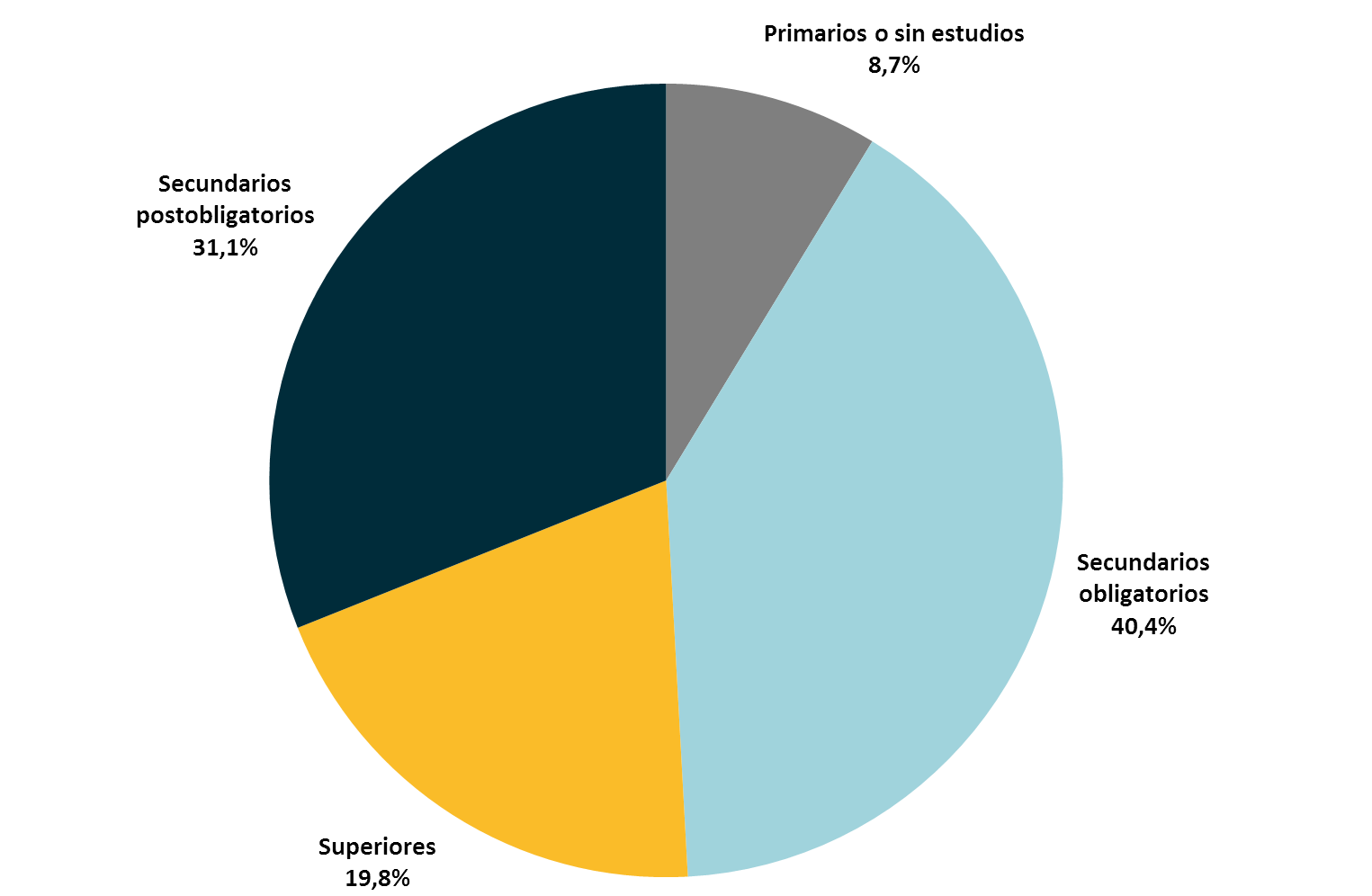 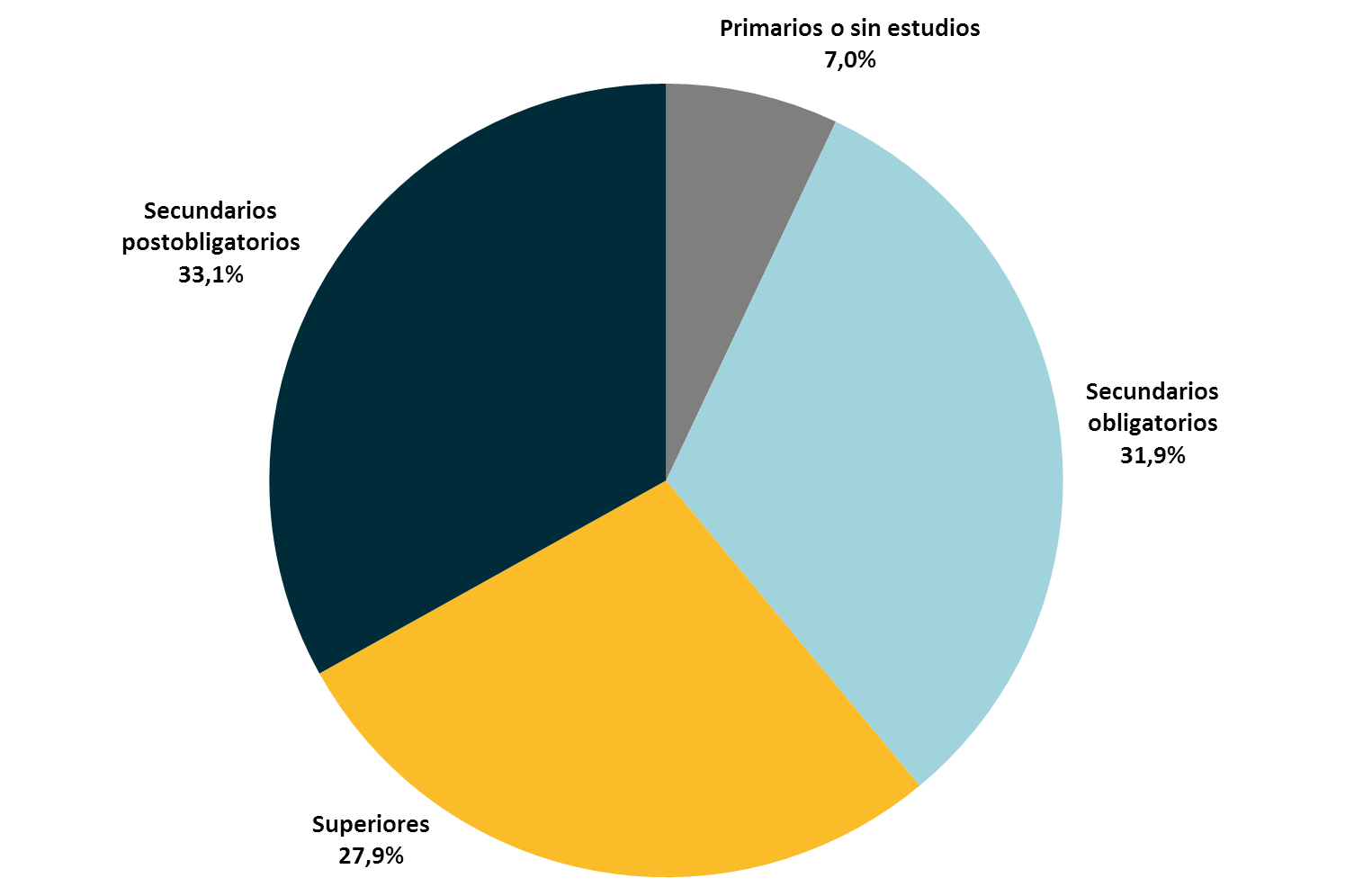 Cada vez hay más personas jóvenes que estudian…
Población joven que cursa estudios 
(reglados o no)
Población inactiva que cursa estudios
(reglados o no)
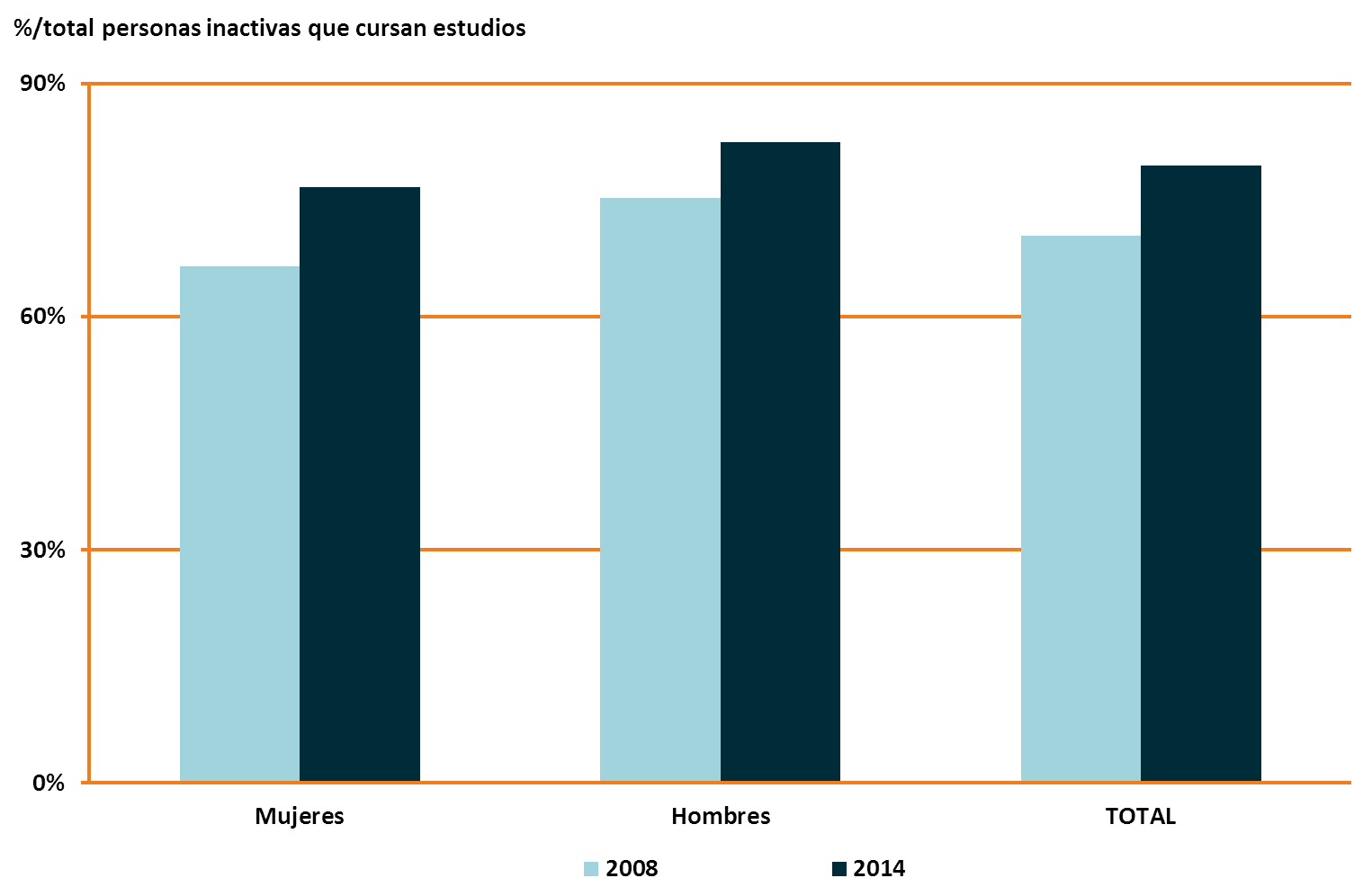 Y, además, el 64% y el 44% de la población con estudios secundarios postobligatorios y superiores sigue estudiando, respectivamente.
Emancipación y estudios (I)Tasa de emancipación residencial de la población no estudiante. III/14
+
+
+
+
Emancipación y estudios (II)Tasa de emancipación residencial de la población estudiante. III/14
La coyuntura del mercado de trabajo…
Leve incremento anual del empleo (menos que entre la población no joven)
Mayor descenso del paro y el subempleo (igualmente, menos que entre la población no joven)
La actividad laboral entre los y las jóvenes se reduce (mínimo última década)
La temporalidad entre la población joven alcanza cotas de 2006 (aunque en el resto de la población sube con mayor intensidad)
Diferencias según sexo entre la población joven…
Pero, sin embargo…
Las mujeres tienen más jornadas a tiempo parcial
Mayor subempleo (salvo en Castilla-La Mancha)
Mayor sobrecualificación (salvo en Aragón, Navarra y el País Vasco)
Menos horas de trabajo
Menores sueldos
Encuesta Estructura Salarial (2010): diferencias en el salario anual bruto de las personas de 16 a 29 años en España
Se agudizan las diferencias en la situación laboral de las personas jóvenes según su estatus residencial. III/08  - III/14
El nivel de formación también influye en la inserción en el mercado de trabajo (I). Tasa de actividad III/14
El nivel de formación también influye en la inserción en el mercado de trabajo (II). Tasa de paro III/14
Tasa de riesgo de pobreza o exclusión social de la población de 16 a 29 años en España. 2013
+50%
+50%
33,0%
16-29
+50%
27,3%
TOTAL
+50%
El acceso al mercado de la vivienda
La coyuntura del mercado inmobiliario…
Precio de la vivienda
Tipo de interés hipotecas
Viviendas en stock
Compraventas
-29,63% desde III/08
3,00% (6,1% - III/08)
563.000 obra nueva
19% entre 2013/2014
Menor coste económico de acceso a la vivienda
Pero, para las personas jóvenes, sigue siendo prácticamente imposible
Relación precio vivienda / salario e ingresos de una persona joven III/14
Persona joven asalariada
Hogar joven
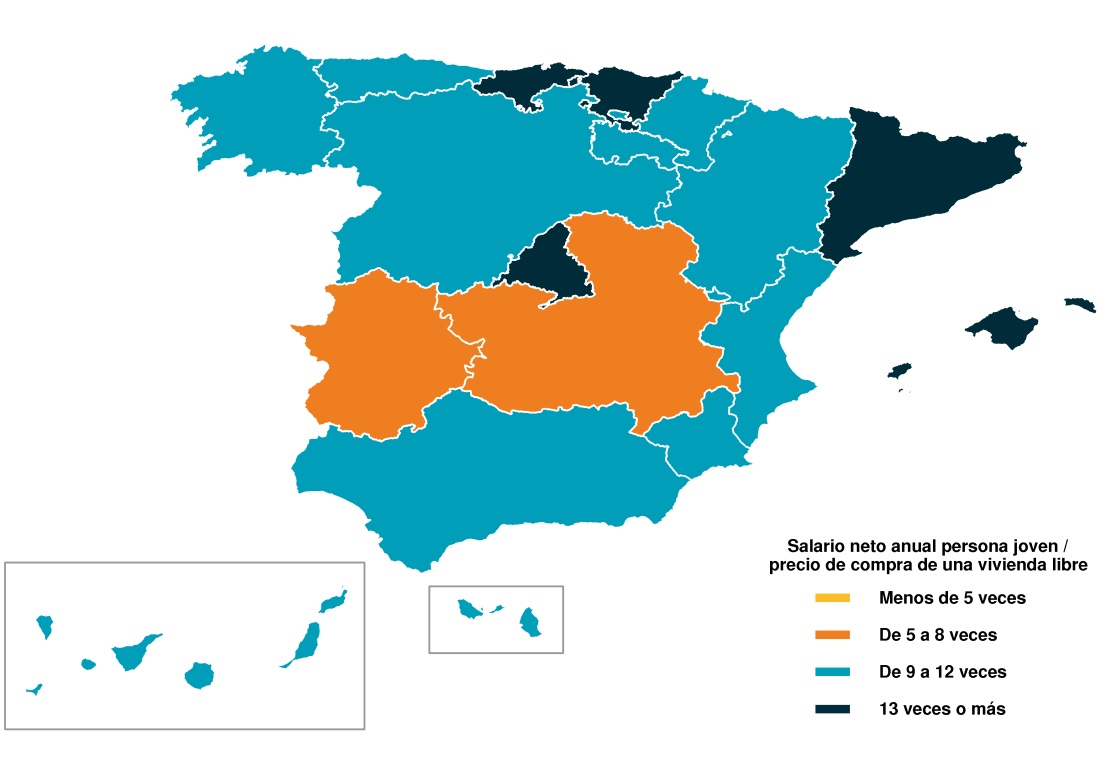 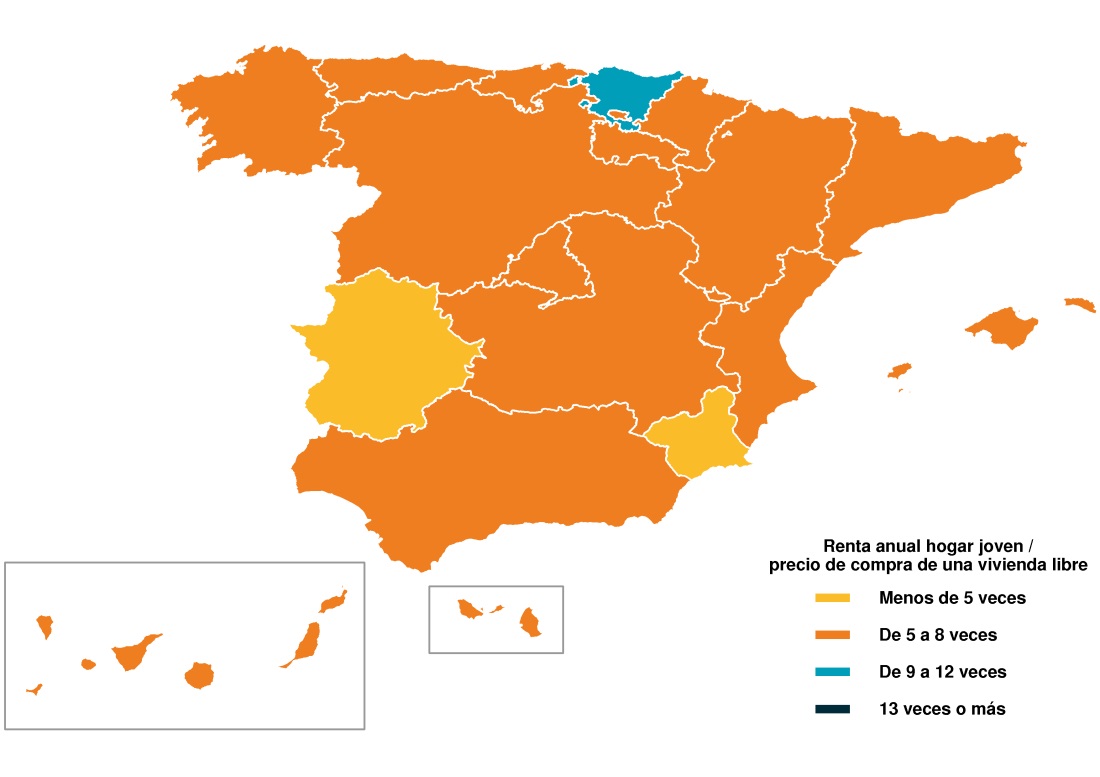 Coste de acceso al mercado de la vivienda para una persona asalariada de 16 a 29 años en España. III/14
Hogar
30,7%
Hogar
35,6%
61,9%
56,7%
59,3%
53,4%
51,2%
48,9%
30%
Régimen de tenencia de las viviendas de las personas emancipadas de 16 a 29 años en España. 2013
Hombres 16-29 años
Mujeres 16-29 años
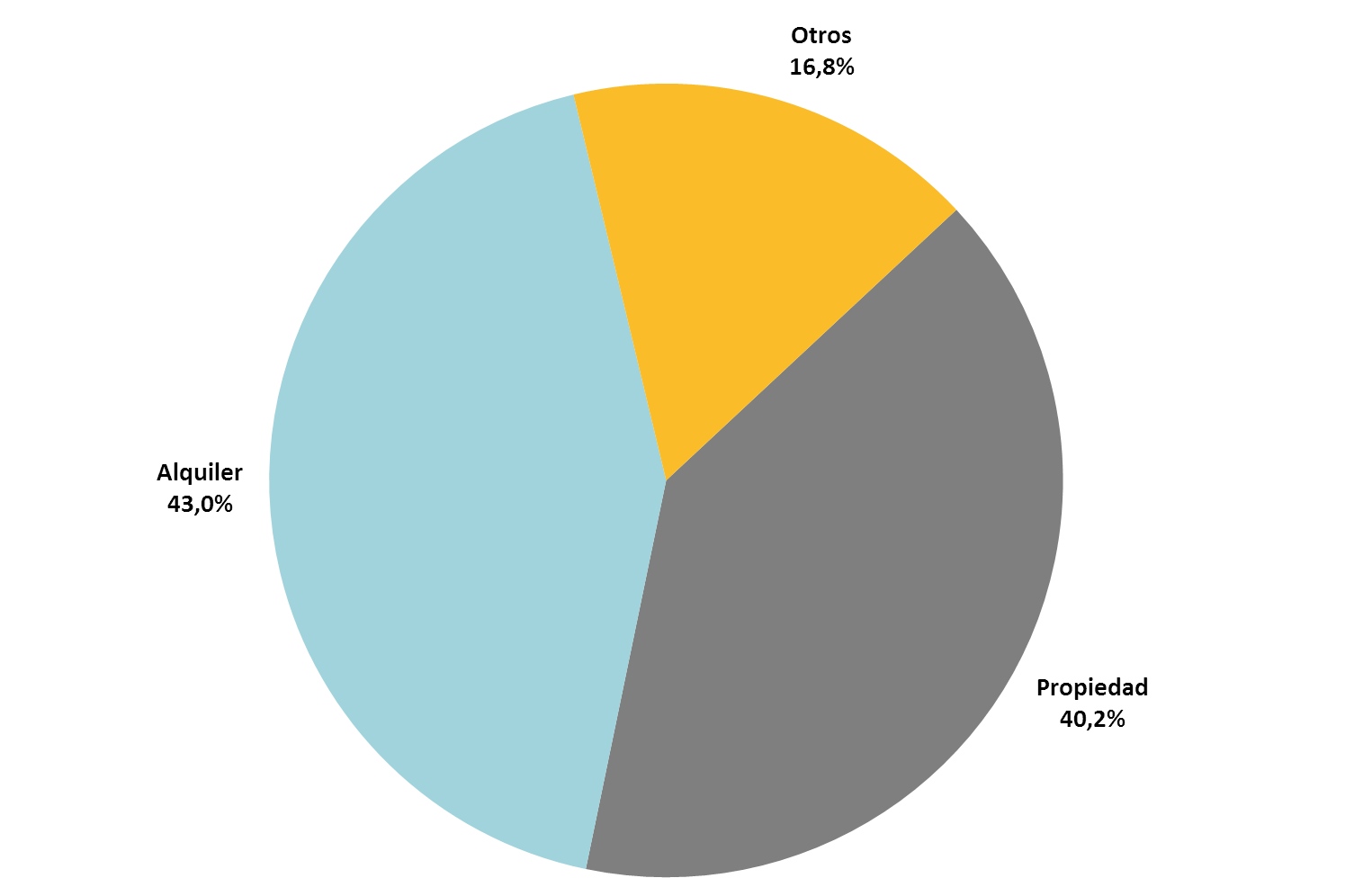 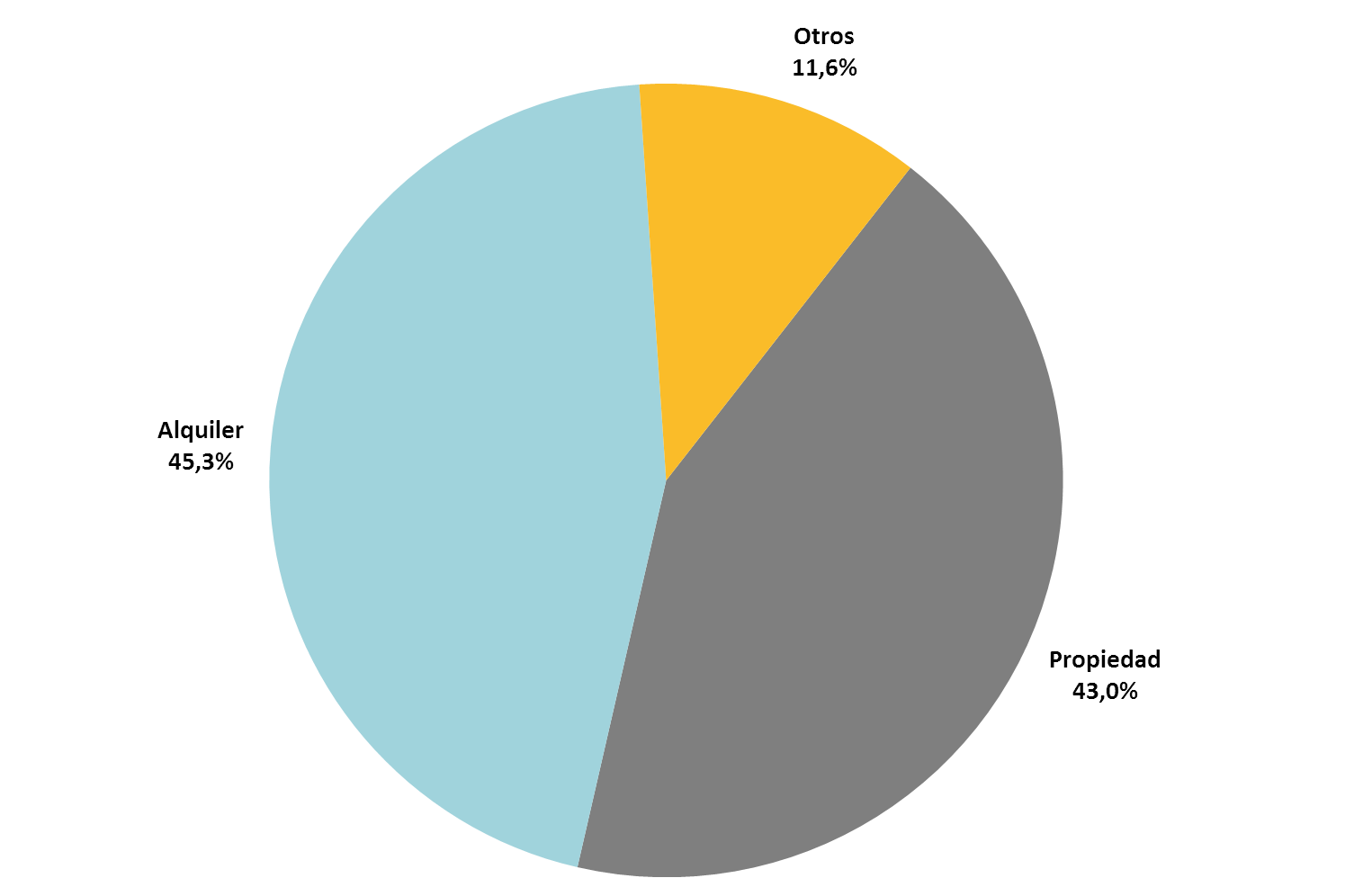 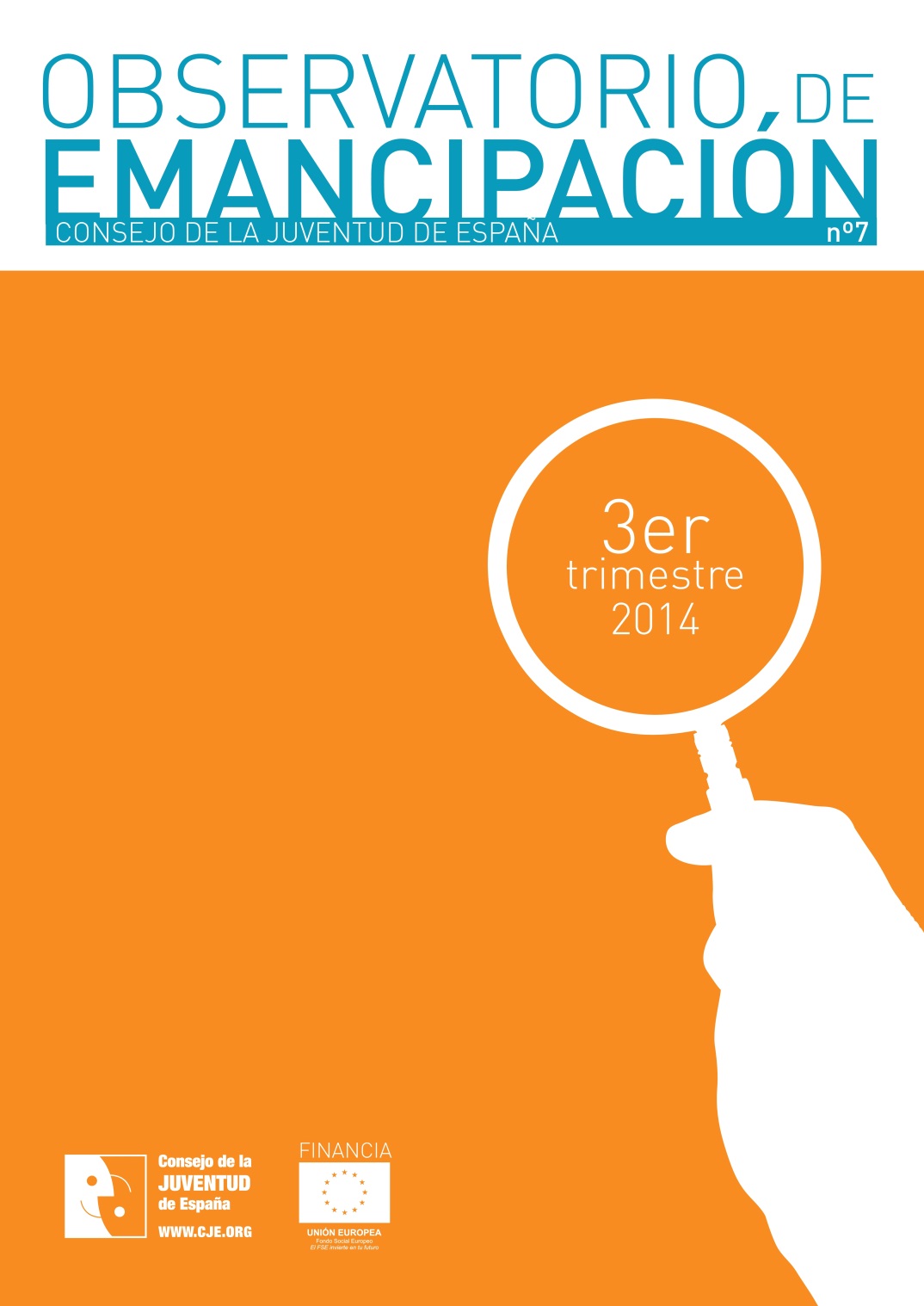 Madrid, 24 de marzo de 2015